Student Meal Debt, Policies, and HF2467


Ann Feilmann

6/15/18
HF 2467
Required to notify parents or guardians of the availability of applications for free or reduced-price meals twice during the school year.
HF 2467 more info
USDA requires the application letter be provided to all households at the beginning of the school year -  this adds another notice during the year.
The notice may be by letter or electronic communication.  
Avoid confusion for any students already receiving free or reduced-price meals by clearly stating no reapplication or further action is necessary to continue meal benefits for those already receiving free or reduced-price meals in the current year.
HF 2467
If a student owes money for five or more       meals, school personnel may contact the student’s parent or guardian to provide information about applying for free or reduced-price meals or other assistance available.
HF 2467 more info
Current notification practices continue as outlined in local policy.
The method of contact with the parent or guardian may include sending a letter home with the student addressed to the parent or guardian, via phone or electronic means.
HF 2467
For public districts only, debt retroactively to July 1, 2017 may be submitted for the state’s income setoff process outlined in Iowa Code Section 8A.504 if the district has made reasonable effort to collect the debt.
HF 2467 more info
Student debt is the debt of the parent or guardian.
Income setoff has not been available to Districts previously. 
To initiate this process the Social Security Number of the parent or guardian is necessary. This act does not provide the authority to collect this data. 
This does not limit any other options for school meal debt collection available to the school district by law.
HF 2467
A school is encouraged to provide a reimbursable meal to a student with unpaid meal charges unless the student’s parent or guardian has specifically provided written direction to the school to withhold a meal from the student.
HF 2467
A school is prohibited from providing a meal that is offered only to students with accrued meal debt.
HF 2467 more info
The locally developed policy defines if and what kind of meal is offered to a student who has unpaid meal charges. 
The meal must be made of items available to others.
Districts and schools need to have a method to honor any written direction provided to the school by the parent of guardian to withhold a meal.
HF 2467
A school is prohibited from the following actions:
posting a list of students, publicly identifying or stigmatizing a student,
requiring the student to sit at a table for those that owe,
discarding a meal after the meal has been served,
HF 2467
A school is prohibited from the following actions:
requiring the student to wear a wristband, hand stamp, or identification marks,
requiring the student to work to pay for meals, or
denying participation in an afterschool program or other extracurricular activity.
HF 2467
The school shall direct communications about a student’s meal debt to a parent or guardian and may discreetly provide information about the student’s meal account as long as the prohibitions listed above are not violated.
HF 2467 more info
What is discreet? At the point of service a verbal notification of a low or negative balance may be provided in a quiet conversational tone directly to the individual student. 
If letters concerning account balances are sent home they should be:
 Addressed to the parents by name or “To the parents of (child’s name)”, 
All be the same format (e.g. no separate color for negative balance versus a balance approaching zero),
 Closed for privacy.
HF 2467
A school district may establish an unpaid student meals account in a school nutrition fund.
HF 2467 more info
Deposits into the account may come from private donations. 
Funds deposited into the account shall be used only to pay individual student meal debt.
The school district shall set fair and equitable procedures for fund expenditures.
HF 2467
Iowa Code Section 298A.2 subsection 2, paragraph c has been amended to add payment of individual student meal debt as another use of the Flexibility Account.
[Speaker Notes: In Iowa Code 298A.2 the flexibility account within the General Fund was created.  The 17-18 school year was the first year of establishing a flexibility account.  There are four specific fund sources identified that may be moved to the flexibility account if statutory requirements for the funds are met.  The resulting pot of money may be used for 7 identified purposes.  HF2467 added individual meal debt as one of those purposes.  This movement of funds is not required, but can be a decision by the local LEA.]
HF 2467 more info
In Iowa Code 298A.2 the flexibility account within the General Fund was created to begin in 17-18 school year.   There are four specific fund sources identified that may be moved to the flexibility account if statutory requirements for the funds are met.  
The resulting pot of money may be used for 7 identified purposes.  
HF2467 added individual meal debt as one of those purposes.  
This movement of funds is not required, but can be a decision by the local LEA.
[Speaker Notes: In Iowa Code 298A.2 the flexibility account within the General Fund was created.  The 17-18 school year was the first year of establishing a flexibility account.  There are four specific fund sources identified that may be moved to the flexibility account if statutory requirements for the funds are met.  The resulting pot of money may be used for 7 identified purposes.  HF2467 added individual meal debt as one of those purposes.  This movement of funds is not required, but can be a decision by the local LEA.]
Questions?
Negative accounts -who must be fed?
You must offer a meal to a student eligible for free meals or with cash in hand even if they have a negative balance.
There is no legal obligation to feed a student whose parent/guardian has not purchased meals: Make policy well known. 
Effective July 1, 2017 each district must have a policy for meal charging.
20
[Speaker Notes: Policy – local multiple decisions on response.
The goal is not to shame a student but to keep a food service operation solvent.  It can make a difference.
Recent legislative update.]
Negative Balance Policy
SFAs must:
describe how students without funds in an account and no cash to purchase a meal will be impacted
ensure the policy is provided in writing to all households at the start of each school year and to households transferring to the school or school district during the school year.
include policies regarding the collection of delinquent meal charge debt
Negative Balance Policy
https://www.educateiowa.gov/pk-12/nutrition-programs/school-meals-0
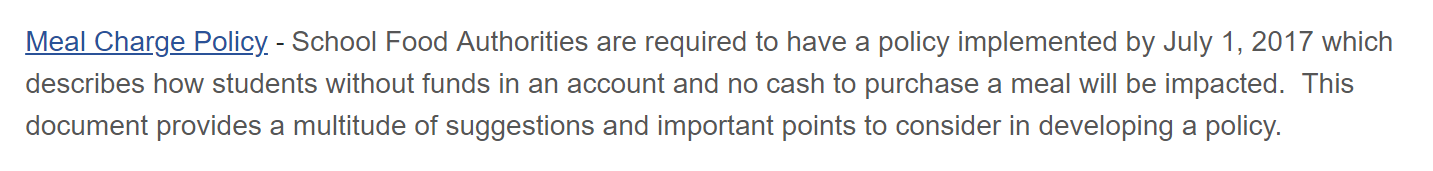 Questions?
Ann.feilmann@iowa.gov